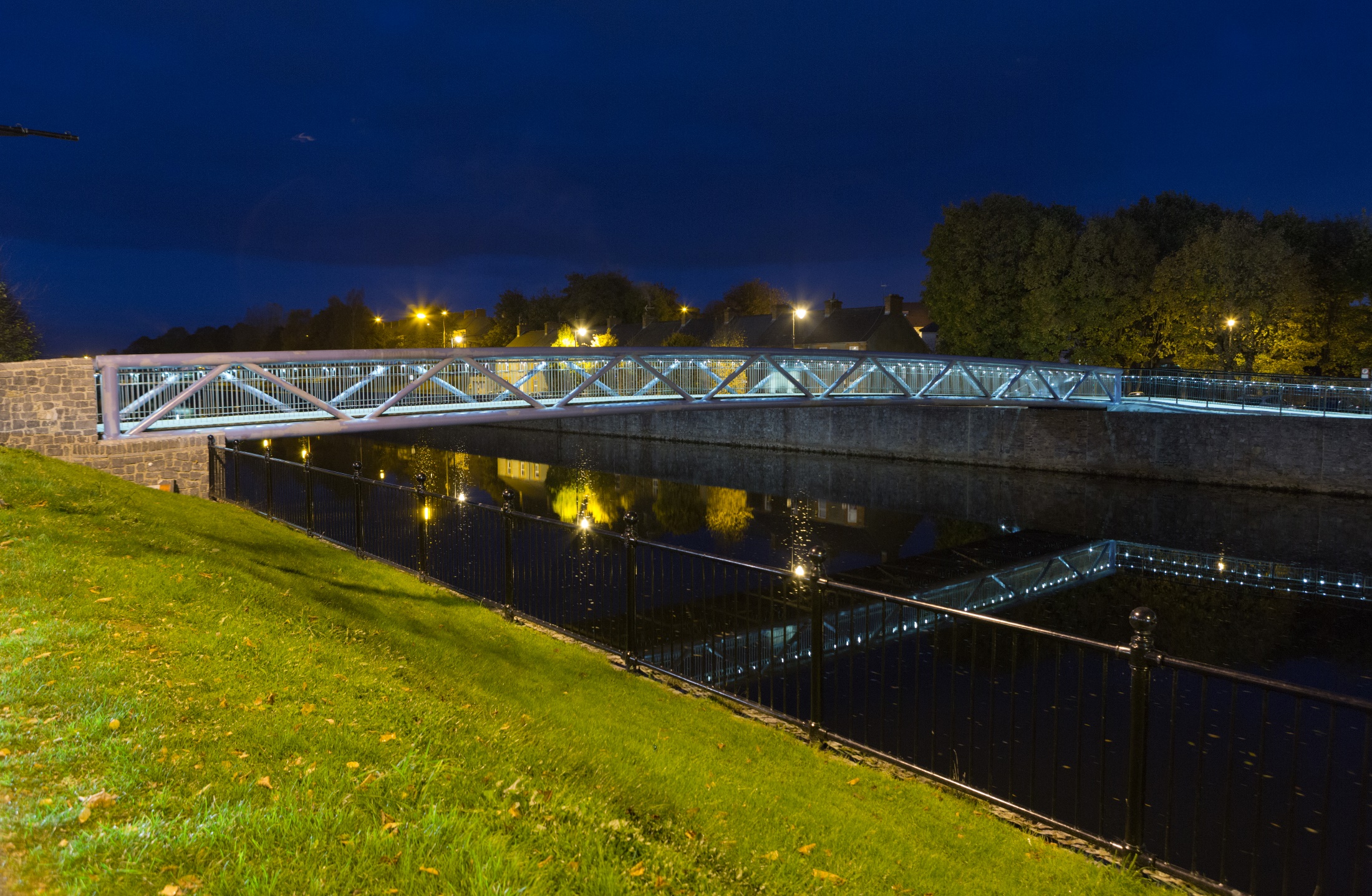 Kilkenny Streetlight LED Retrofit Pilot Project 2017
Kilkenny County Council Meeting 
16th October 2017
Declan Keogh 
Energy Engineer - Carlow Kilkenny Energy Agency
Energy Officer – Kilkenny County Council
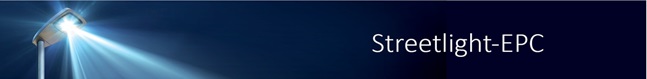 Introduction
In April 2014 Kilkenny County Council became City Partner and Carlow Kilkenny Energy Agency acted as facilitator in the Intelligent Energy Europe Streetlight EPC project. 
The aim of the project was to creating the demand and supply for Energy Performance Contracts In Ireland and across Europe
As part of this real life EPC projects were identified and carried 
KCC and CKEA identified a large project consisting mainly of the declassified network in Kilkenny and other areas with inefficient lighting systems
Background to the Project
In excess of 10,000 streetlights operated by Kilkenny County Council 
Pilot project identified 1300 or 13% of the street lights in Kilkenny 
Contract procured in May and awarded in July 2017 
Project commenced in July 2017 with the ordering of lanterns (6 – 8 weeks) 
Substantial project completion October 2017 
One of largest project of its kind for streetlighting retrofit ever undertaken in Ireland
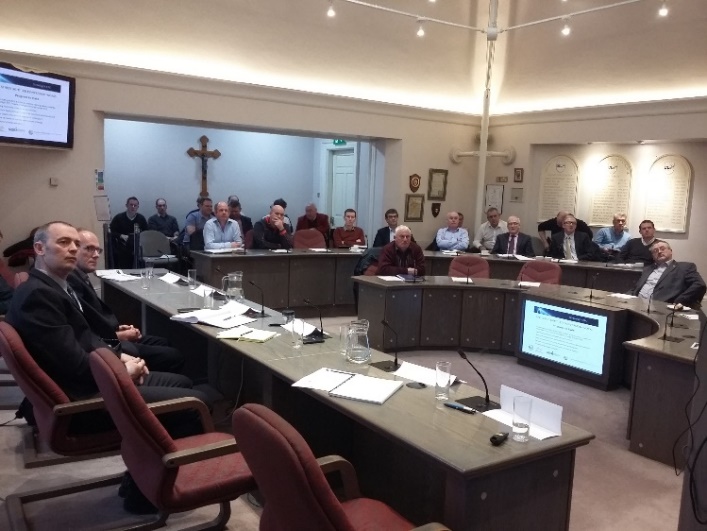 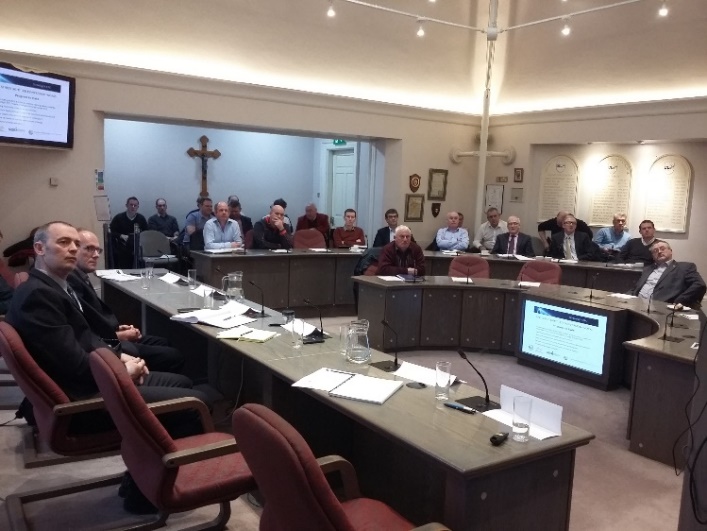 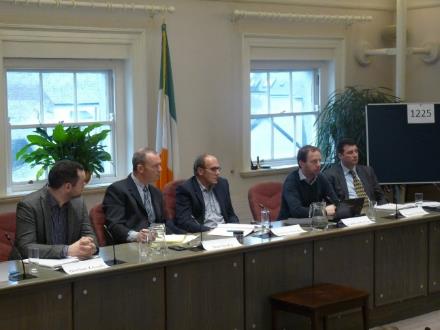 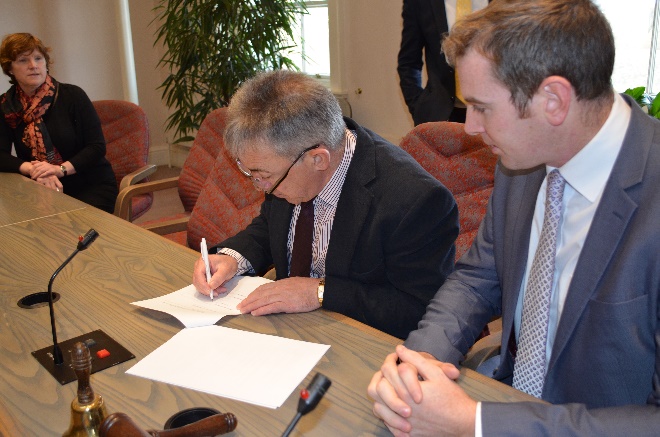 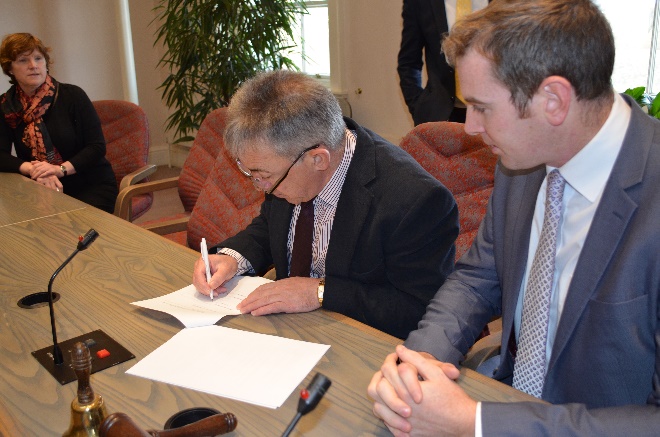 Implementation of Pilot Project
Inventories: Accurate inventory carried out in 2012 and revised in 2016 using the new Deadsure street light asset management to ensure efficiencies. 
Auditing: Energy saving calculations were carried out based on best practice
Tendering: Two stage tender process, stage 1 design and stage 2 project implementation 
Contract Preparation: developed by KCC, CKEA and appointed consultant lighting designers Hayes Higgins Partnership 
Pilot Project: Model for this project being used by the RMO to prove how large scale projects can be delivered in a small timeframe informing the national context of 400,000 with each individual light having its own design characteristics. 
Quality Control: Light levels (post verification) and energy savings (Implementing IPMVP protocols).
Benefits of an LED Streetlighting System
It reduces the number and severity of night time road accidents 
It increases evening activity and promotes the evening economy 
Provides a safer environment 
Reduces carbon emissions and contributes to Kilkenny’s Covenant of Mayors SEAP targets   
Reduces maintenance costs (LED have a lifetime of 100,000 or 20 years) 
Allows KCC to use Trimming and Dimming burn profiles to generate further savings
It reduces street crime and fear of crime 
It helps the emergency services and Gardaí (CCTV)
Project Costs and Payback
CKEA and KCC applied for grant assistance from SEAI to support the development of this project. 
This grant application was successful with KCC awarded 30% towards the capital cost of the project
The project was developed in early 2017 and was tendered in May 2017 with contractors appointed in July
The total project cost is €592,000 including design, VAT and project management fees.  
The grant amount expected is €195,000, balance of €395,000 
The annual electricity savings to the council is €100,000
Therefore giving a simple payback for the project of <4 years
Energy Analysis and 2020 Targets
Public Sector in Ireland tasked with reducing their energy consumption by 33% from their baseline year
The baseline year for Kilkenny County Council is 2009 
Currently at 22% based on 2016 figures  
The pilot project will increase this by 3% to 25%
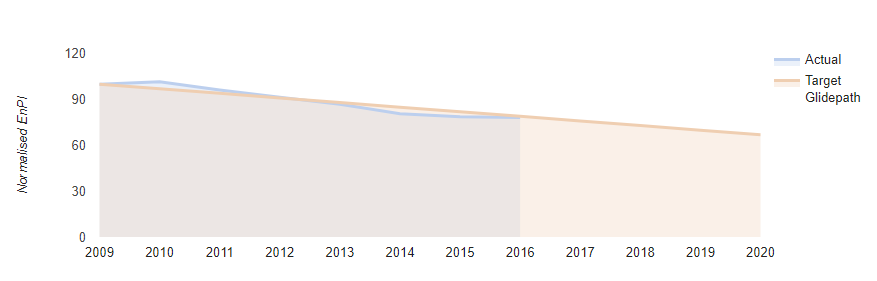 Lighting Locations
There were 29 lighting locations identified across County Kilkenny 
4 Housing Estates 
Industrial Estate  
Main Routes through towns and villages such as Thomastown, Gowran, Urlingford, Johnstown
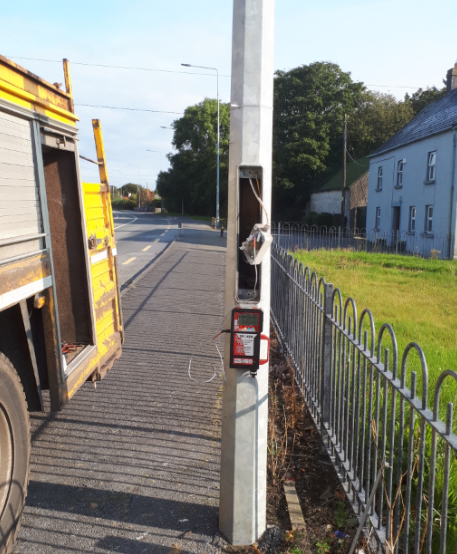 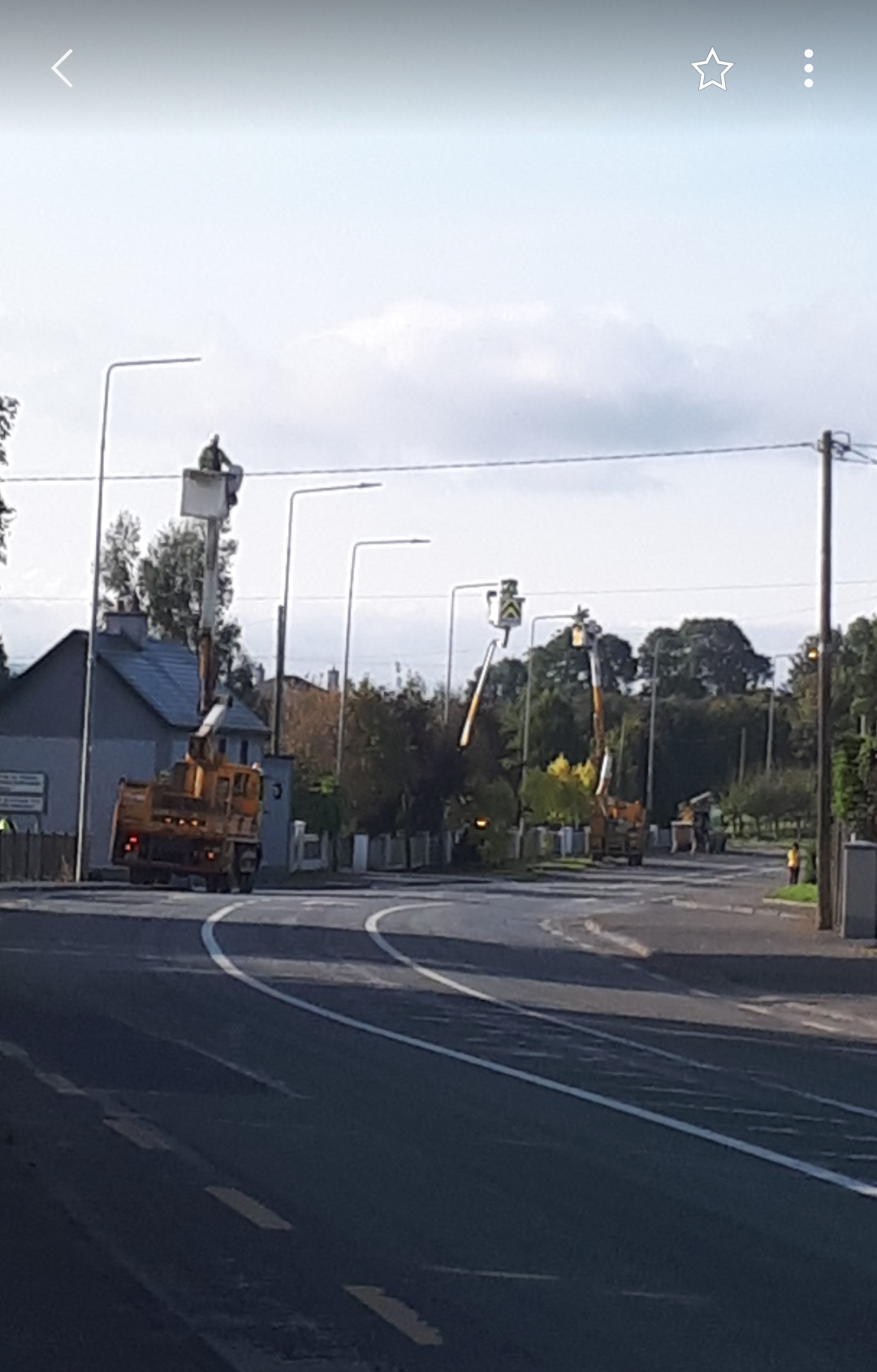 Lighting Locations
Energy Efficiency Obligated Scheme (EEOS)
Energy suppliers must support energy efficiency projects in residential and non residential sectors across Ireland  
The energy savings from the streetlight project was sold to Lissan Coal Company, this funding goes back into community projects 
As streetlighting is part of the transport directorate, we are currently carrying out a feasibility study on the energy credit funding going to support the purchase of an electric van for Meals on Wheels community in Kilkenny
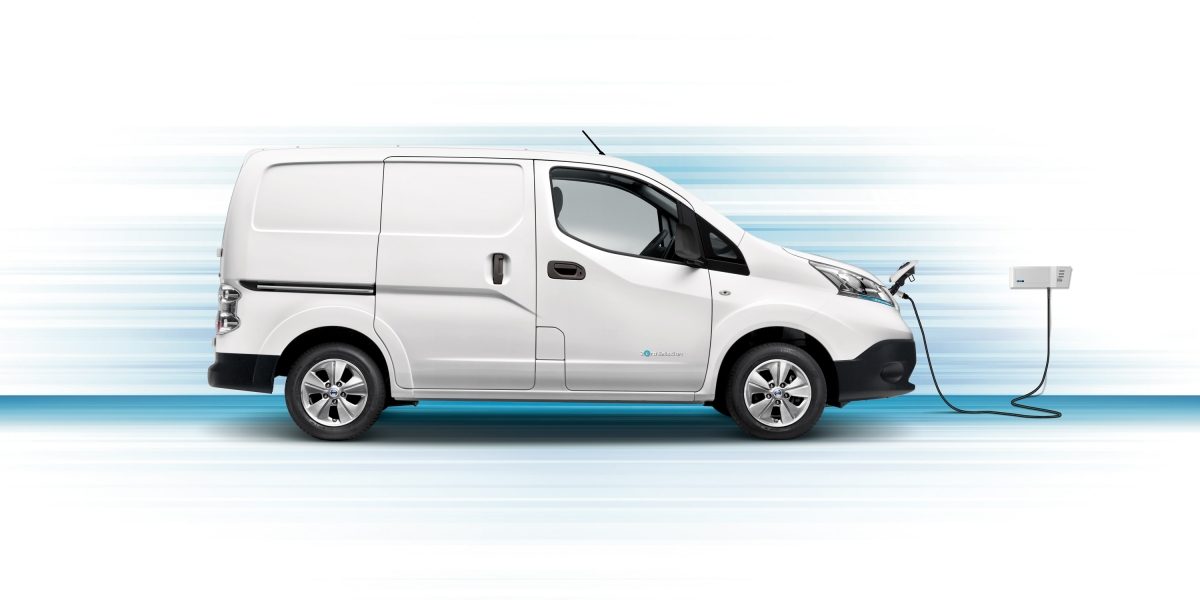 TII National Route - Energy Upgrade 2017
Applied to Transport Infrastructure Ireland (TII) to fund the energy retrofit of lighting on the N77 
Designer appointed and project procured in August 
Contractor appointed in October, with project due for completion in November/December 
Project is 100% funded from TII 
310 high intensity lights from Castlecomer Road Roundabout to Dublin Road Roundabout being changed to low energy LED 
Energy saving of approximately 67% or 231,782kWh with a payback of 4 years. 
This project will also increase our energy targets by 1.5%
Roads Office are currently identifying projects for 2018 if funding becomes available from TII
Progress to 2020
Need to implement the investment strategy in energy efficiency and renewable energy projects across the local authority to meet 2020 targets
Buildings: Corporate, Libraries, Depots, Machinery Yards, Fire Stations  
Lighting  
Heating  
Fabric Upgrades  
Renewable Energy 
Transport: Driver training, electric vehicles, newer energy efficient local authority vehicles    
Streetlighting: Continue retrofit programme into 2018, 2019, 2020 to meet the 2020 targets
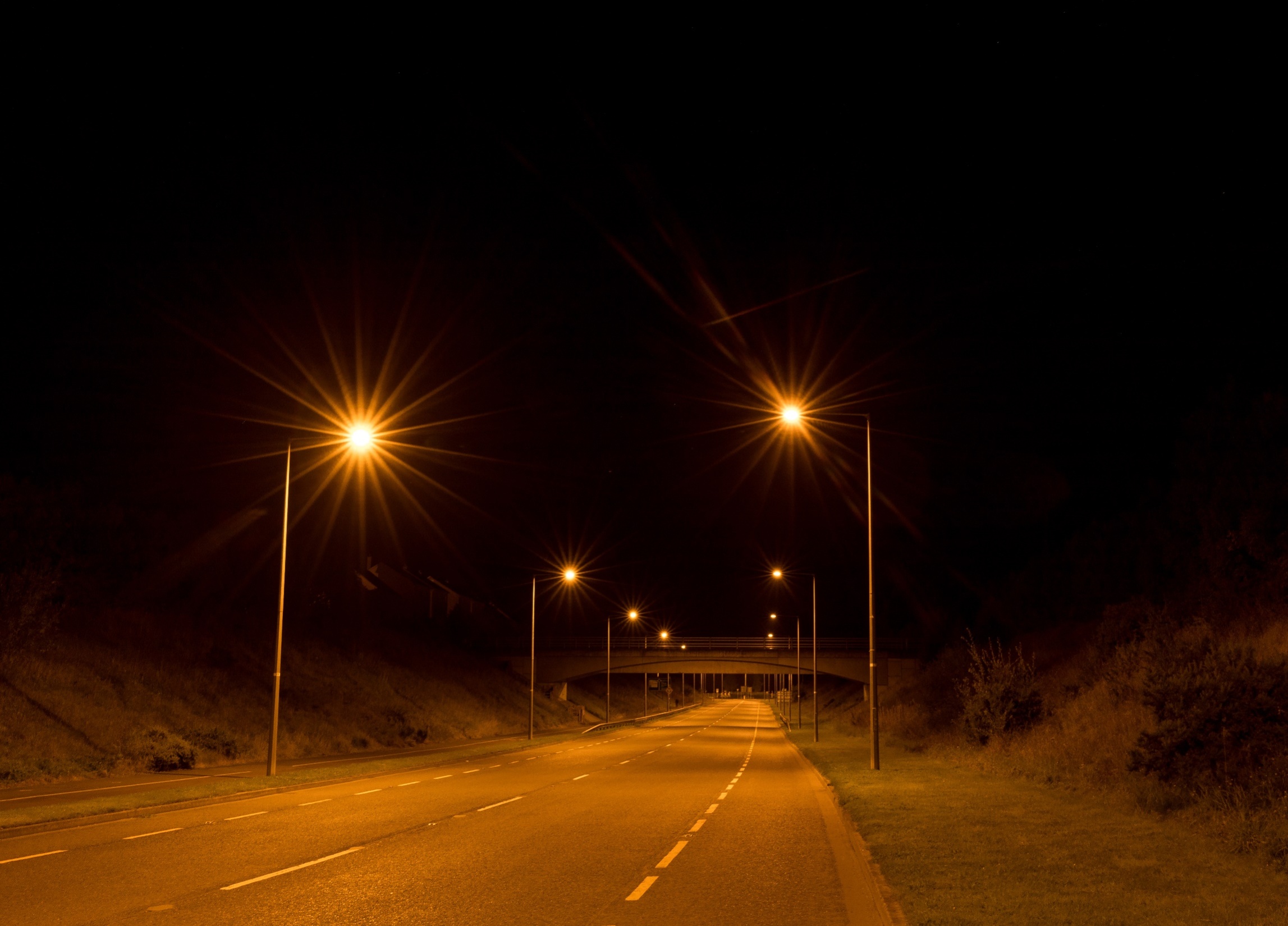 Thank you for your time     
Declan Keogh